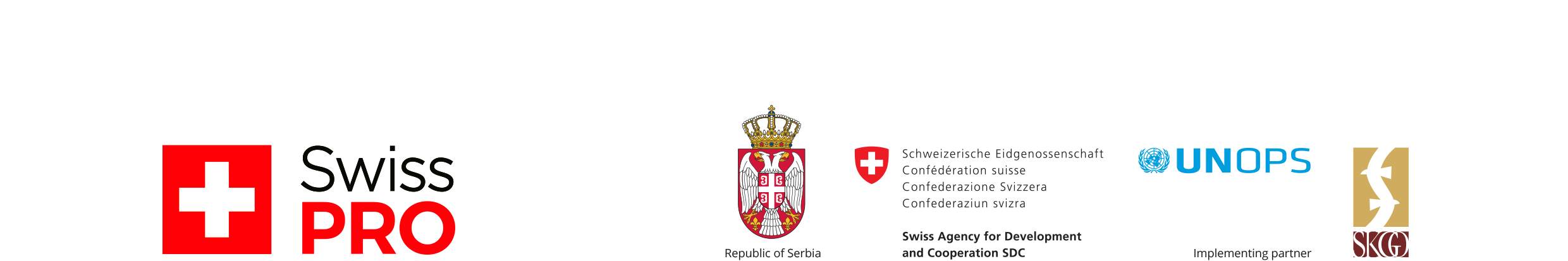 “Подршка и помоћ у кући за старија лица и ОСИ у општини Рача”
Општина Рача, август 2021. године
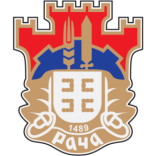 “Подршка и помоћ у кући за старија лица и ОСИ у општини Рача”
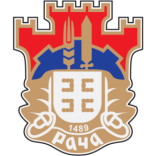 Општина Рача je, у партнерству са Центром за социјални рад “Шумадија”, у фебруару 2021. године тиму SwissPRO програма предала предлог пројекта у оквиру Јавног позива (CFP-01-2021) Подршка ЛС  за спровођење услуга социјалне заштите као одговор на последице ковида 19.

Општина Рача је у мају 2021. године потписала Уговор o донацији, број донације:UNOPS-SwissPRO-2021-GRANT-013.
“Подршка и помоћ у кући за старија лица и ОСИ у општини Рача”
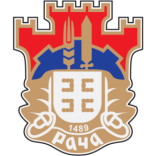 Пројекат „Подршка и помоћ у кући за старија лица и ОСИ у општини Рача“ се реализује је у  оквиру програма „Подршка Владе Швајцарске развоју општина кроз унапређење доброг управљања и социјалне укључености - Swiss PRO“, који подржава Влада Швајцарске у сарадњи са Владом Србије, а спроводи Канцеларија Уједињених нација за пројектне услуге (UNOPS) у партнерству са Сталном конференцијом градова и општина (SKGO).
“Подршка и помоћ у кући за старија лица и ОСИ у општини Рача”
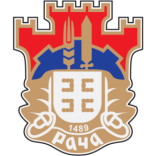 Решењем председника општине Рача у мају 2021. године формиран је пројектни тим у следећем саставу:

Анкица Станојевић, извршилац за локални економски развој израду и праћење реализације пројеката у Општинској управи општине Рача – менаџер пројектних активности; 

Чланови тима: 
Јелена Стевановић, извршилац за послове саобраћаја и јавних набавки, члан тима,
Душица Миљојковић, шеф Одељења за општу управу, социјална питања, заједничке и инспекцијске послове, члан тима
Снежана Живадиновић, социјани радник у Центру за социјални рад „Шумадија“ Баточина, за општине Батчина, Рача и Лапово, члан тима,
Слађана Срећковић, ангажована за рад у Центру за социјални рад „Шумадија“ Баточина, за општине Батчина, Рача и Лапово, члан тима.
“Подршка и помоћ у кући за старија лица и ОСИ у општини Рача”
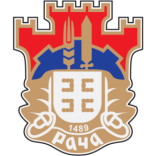 Циљна група пројекта су угрожене групе (2.455 -старији и особе са инвалидитетом -30)
Директни корисници 
-25 старијих особа (особе које живе у сиромаштву, саме, корисници социјалне помоћи, корисници додатка за помоћ и негу друге особе),
- 7 особа са инвалидитетом, 4 геронтодомаћице, 
-1 едукатор, 
-1 ОЦД, 
-8 запослених из Одељења за општу управу
-2 запослена из Центра за социјални рад
Индиректни корисници (породице угрожених група, запослени у Центру за социјални рад, локална самоуправа, као и сви остали грађани општине Рача (11.503 становника)).
“Подршка и помоћ у кући за старија лица и ОСИ у општини Рача”
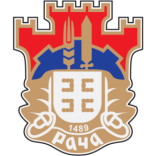 Општи циљ: Побољшање квалитета живота старих и особа са инвалидитетом у општини Рача путем пружања  „помоћи у кући“ која пружа и кроз развој људских и техничких капацитета за континуирано пружање услуга
Посебни циљеви:
1. Побољшање квалитета живота угрожених група (старијих особа и особа са инвалидитетом) кроз помоћ у кући за 32 особе
2. Побољшати економску ситуацију за 4 особе запошљавањем као геронтодомаћице
3. Омогућити услове за континуирану помоћ у кући кроз лиценцирање једне ОЦД
4. Ојачати људске капацитете Центра за социјални рад и Општинске управе кроз програм обуке
“Подршка и помоћ у кући за старија лица и ОСИ у општини Рача”
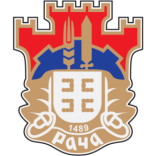 У складу са одобреним пројектом, у периоду од 05.05.2021. године до 26.04.2022. године,  предвиђена је реализација следећих активности:

1. Припремне активности 
2. Развој пружања услуга „помоћи у кући“
2.1. Ангажовање лиценцираних пружалаца социјалних услуга
2.2. Пружање услуге „Помоћ у кући“
2.3. Куповина потрошног материјала за геронтодомаћице
3. Лиценцирање ОЦД за пружање помоћи у кући
3.1. Избор локалне ОЦД за лиценцирање
3.2. Избор стручњака за образовање социјалних радника и припрема локалне ОЦД за лиценцирање
4. Потписивање Споразума о сарадњи
5. Промотивне активности
6. Мониторинг и евалуација
“Подршка и помоћ у кући за старија лица и ОСИ у општини Рача”
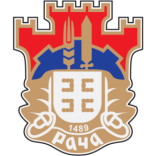 Сви заинтересовани грађани (старија лица и ОСИ)  за услугу “помоћ у кући” могу се пријавити у Центру за социјални рад “ Шумадија” Баточина, за општине Баточина, Рача и Лапово, Одељењу у Рачи, 
контакт лице: Слађана Срећковић, члан пројектног тима, ангажована за рад у ЦСР-у,
путем телефона: 034/751-
е-maila:csrraca@gmail.com
“Подршка и помоћ у кући за старија лица и ОСИ у општини Рача”
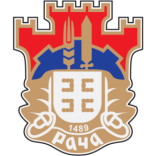 Република СрбијаОпштина РачаУлица Карађорђева број 48, 34210 РачаТелефон 034/751-175Пројектни тим за реализацију пројекта „Подршка и помоћ у кући за старија лица и ОСИ у општини Рача”
______________________________________________

Израда презентације омогућена је у оквиру програма „Подршка Владе Швајцарске развоју општина кроз унапређење доброг управљања и социјалне укључености - Swiss PRO“. Општинска управа Општине Рача искључиво је одговорна за садржај презентације који не представља нужно ставове Владе Швајцарске и Владе Србије.

ХВАЛА НА ПАЖЊИ!